E.A. TECHNIQUE (M) BERHAD
24th ANNUAL GENERAL MEETING
14 MAY 2018
PERMATA BALLROOM,
THE PUTERI PACIFIC
JOHOR BAHRU
CORPORATE OVERVIEW
Incorporated on 18 January 1993 as a private limited company as E.A. Technique (M) Sdn Bhd.
 
Secured PETRONAS license in 1995.
Dato’ Hak appointed Managing Director in 2002

Kulim (M) Berhad holds a 50.6% equity and has been a shareholder since Dec 2006. 

Listed on Bursa Malaysia Main Board on 11 December 2014
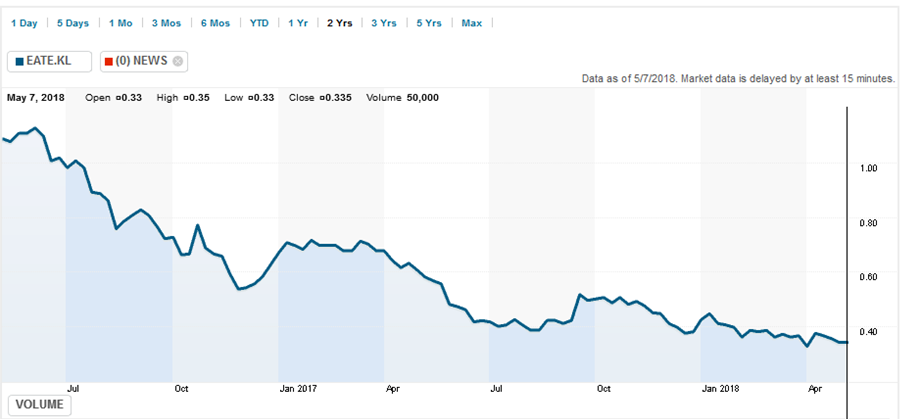 OUR OFFICES / OPERATION LOCATIONS
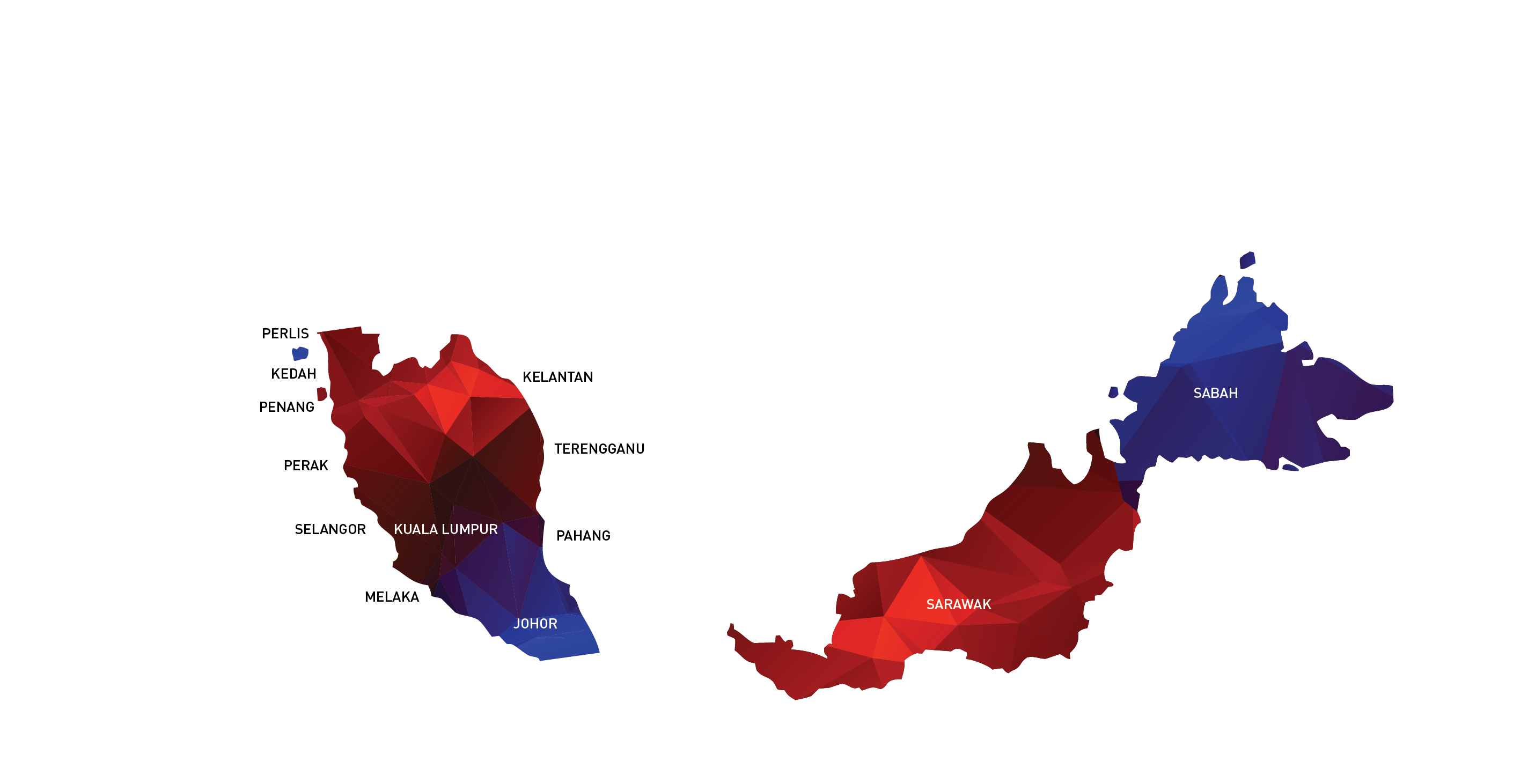 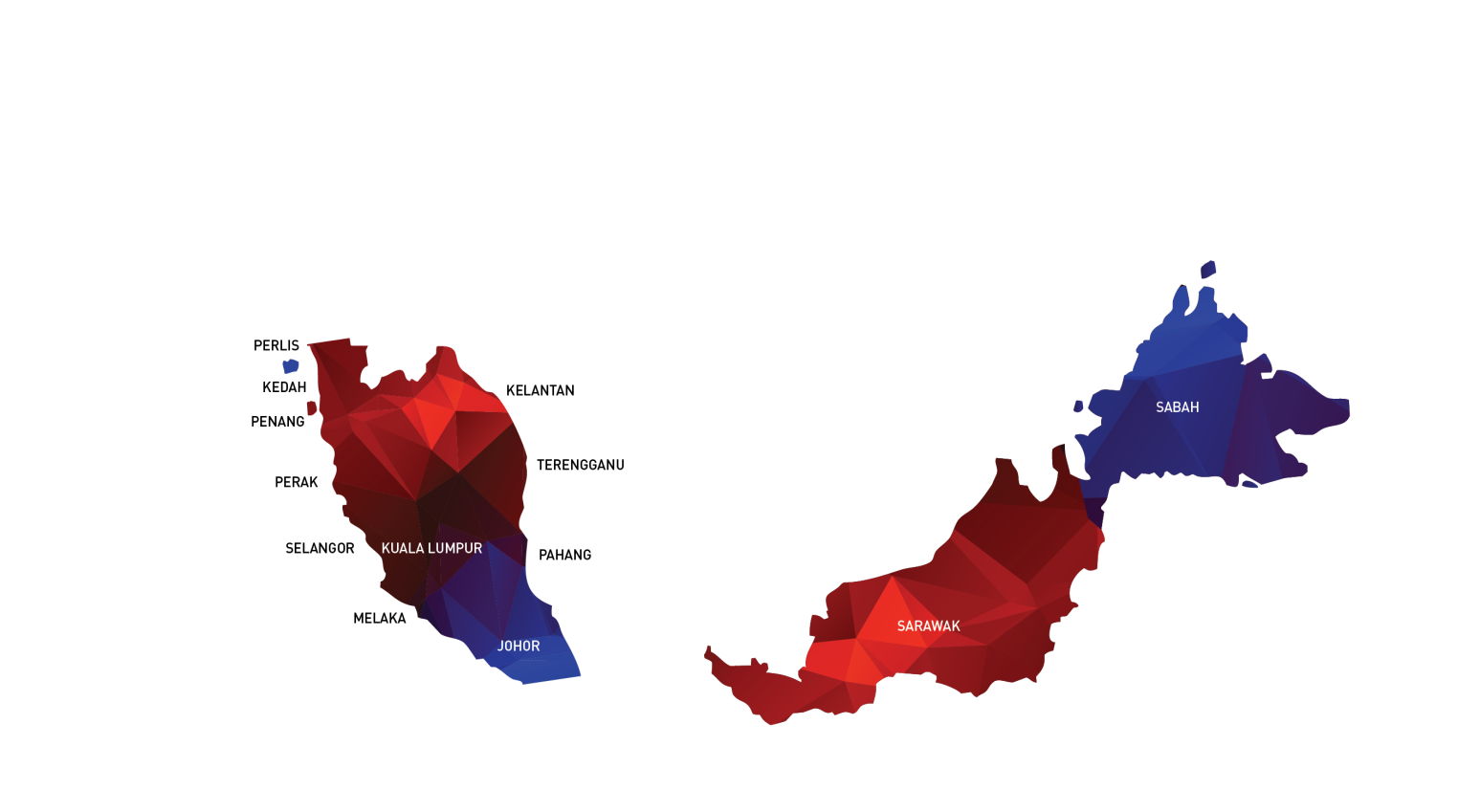 BUSINESS OVERVIEW
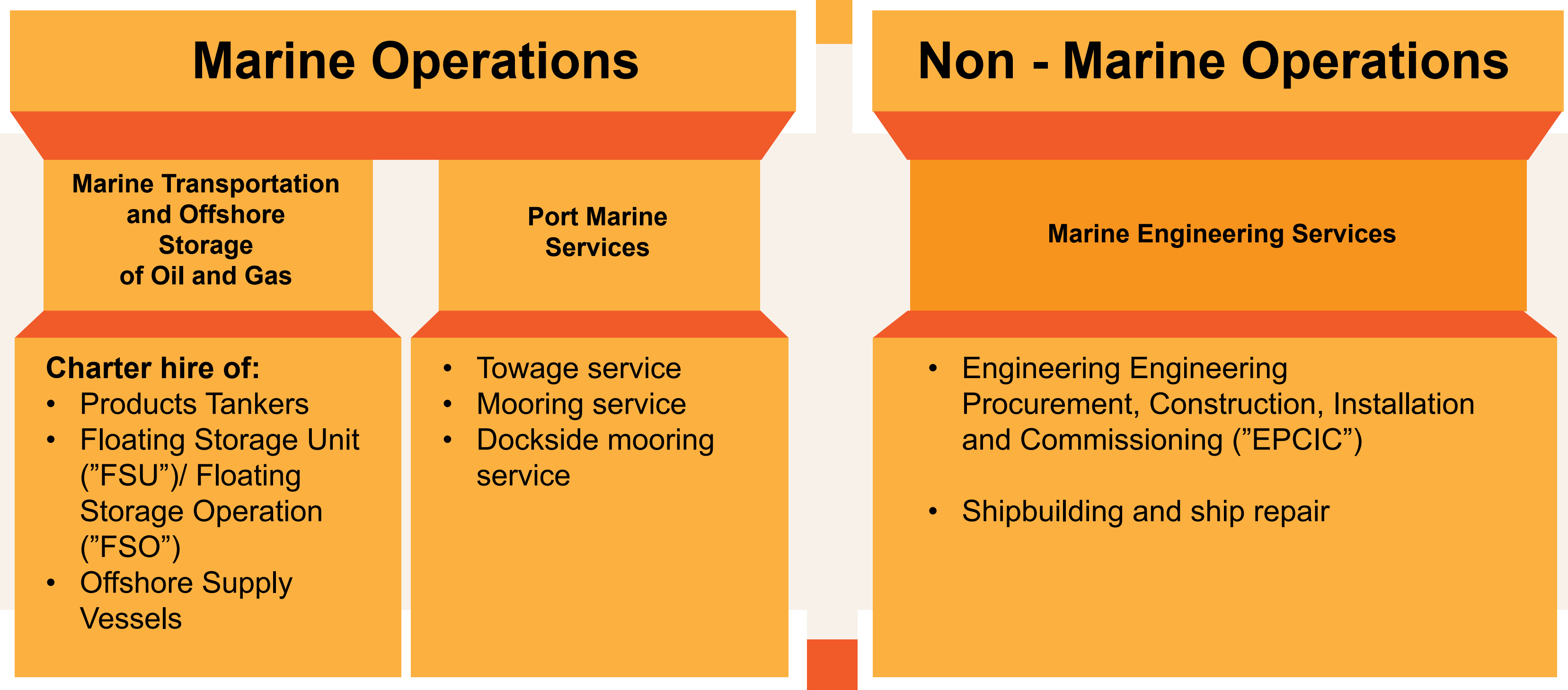 OIL & GAS VALUE CHAIN
Where is EA Technique?
Upstream
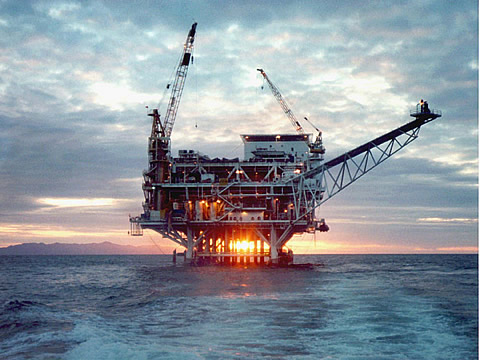 Field and production operations (OSV)
Offshore storage
Midstream
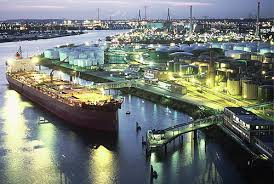 Transportation
Port operations
Downstream
Refining & petro chemical products
Port operations
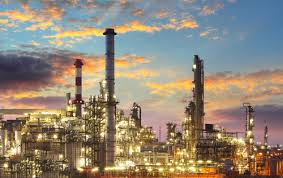 MARINE VESSEL FLEET
E.A. Technique operates a total fleet of 40 marine vessels, and 3 charter in vessels
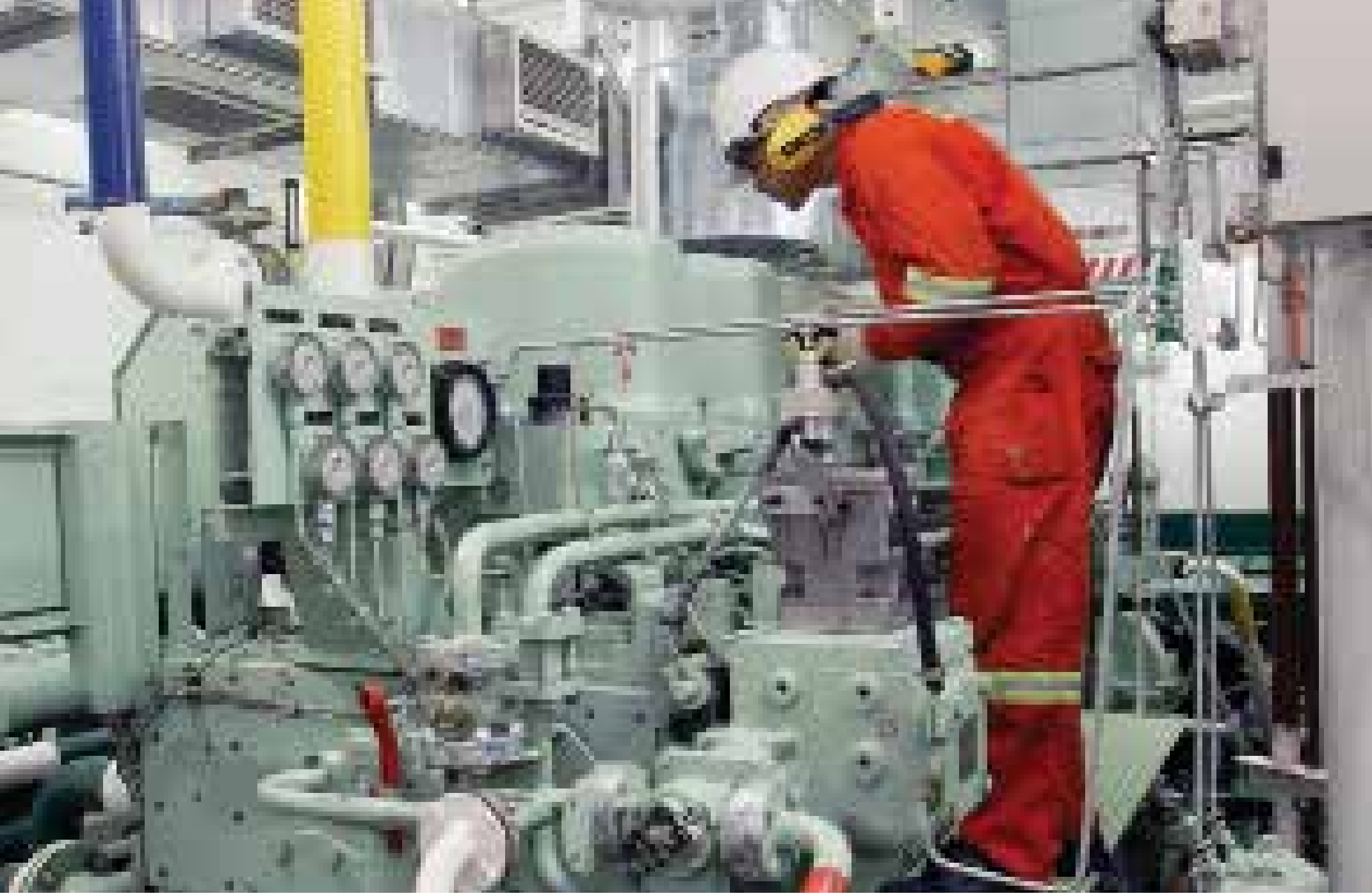 VESSEL UTILISATION
2017 OPERATIONAL PERFORMANCE
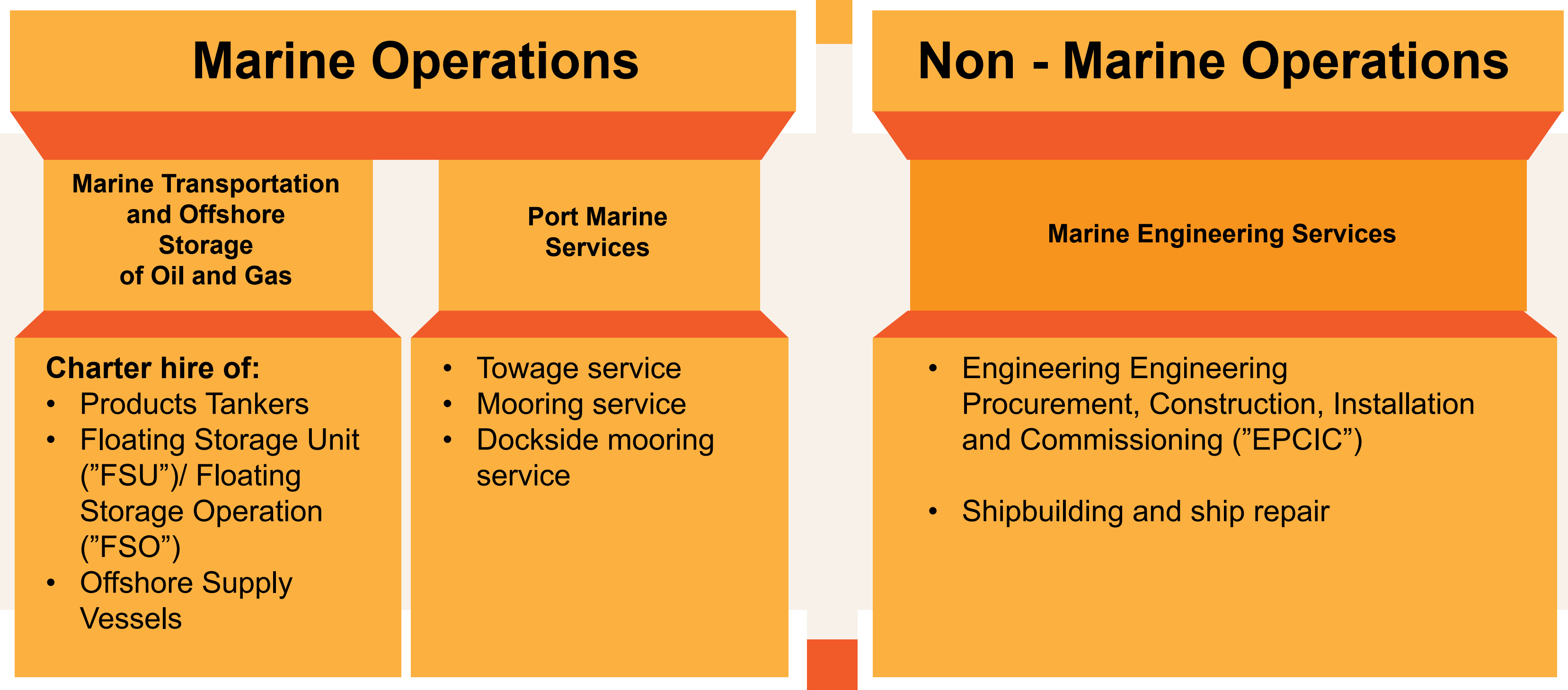 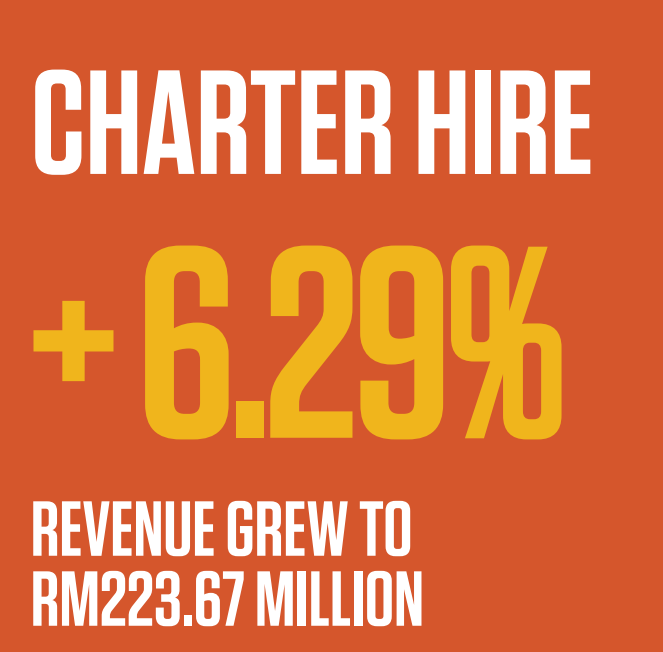 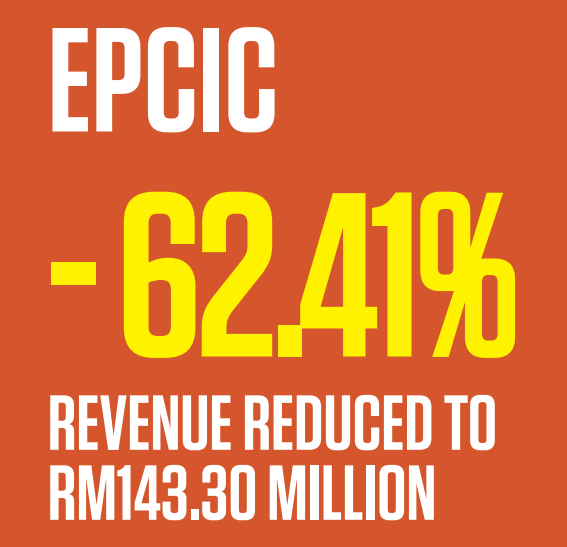 2017 OPERATIONAL HIGHLIGHTS
An unusual and challenging 2017 due to the EPCIC division  underperformance due to losses as the results of higher costs incurred (compared to the contract sum).
Underlying core marine operations remains robust and underpinned by long term charters.
Three (3) new vessels contributed revenues for the first time in 2017 and will contribute for the full year in 2018 (FSU Fois Nautica Muar, M.T. Nautica Renggam and M.T. Nautica Pagoh)
FINANCIAL HIGHLIGHTS – FY12 / 2017
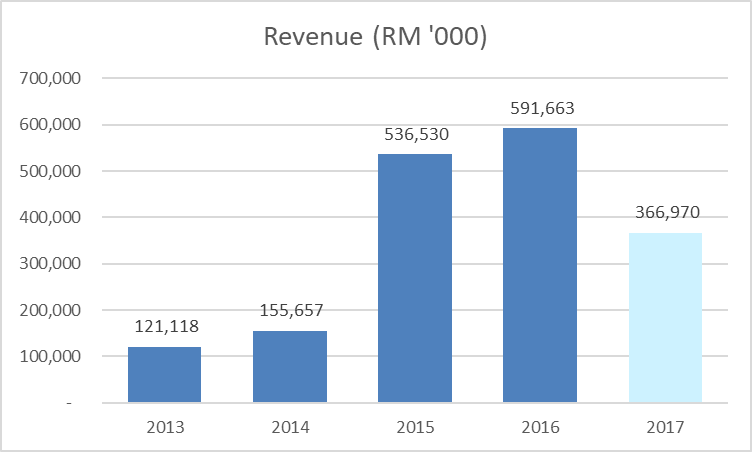 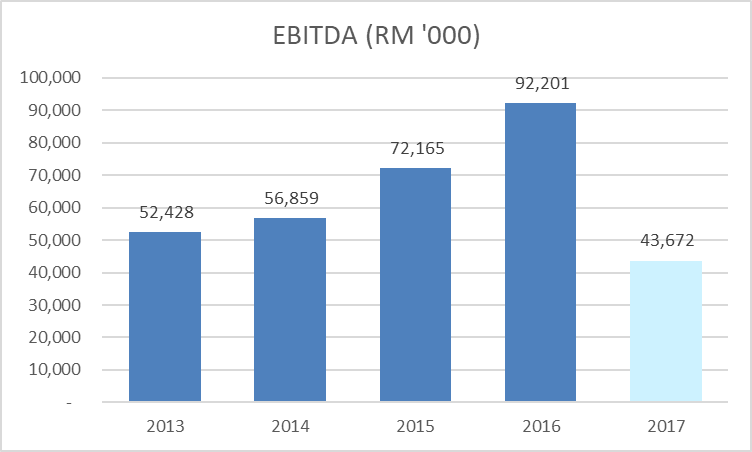 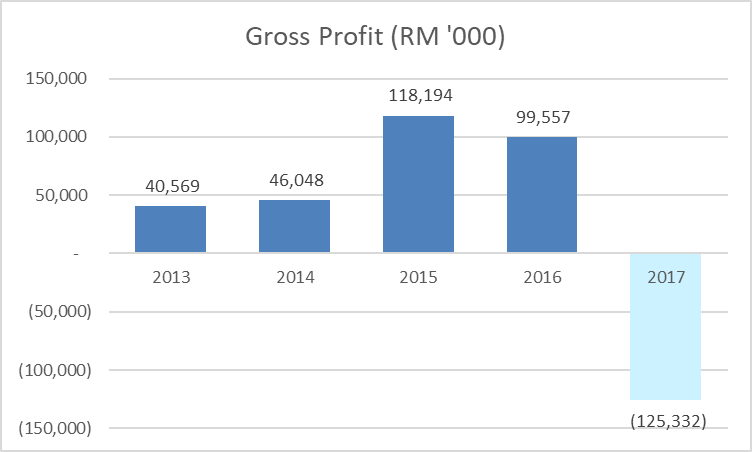 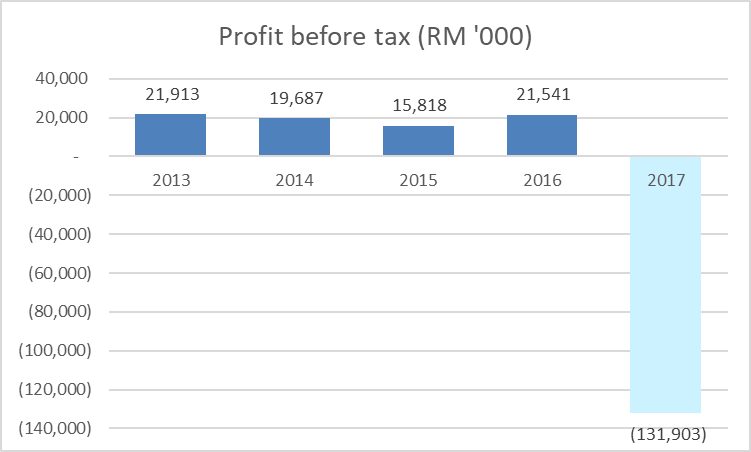 GOING FORWARD
Focus on growing revenues and returning to profitability
Target to handover the EPCIC project in the first half of 2018 and thereafter to return to our core competencies of marine operations but focusing on securing more charters in both the Oil & Gas as well as port operation segments.

     Focus on core competencies
The group will seek to improve operational efficiency through aggressive cost management and enhance efficiency in our existing marine operations.  The group’s existing order book as at end 2017 stands at RM609 million with an extension period worth an additional RM329 million. At the current month, the group’s order book was approximately RM776.55 million with additional RM375.55 million for extension period.

     Focus on fiscal discipline and financial resilience 
The group remain committed to strengthening our balance sheet to further enhance the group’s financial health in order to steer the group back onto the growth path.
THANK YOU
DATO’ IR. ABDUL HAK BIN MD. AMIN

   Address:
  Setiawangsa Business Suites  Unit C-3A-3A, No.2 Jalan Setiawangsa 11,  Taman Setiawangsa, 54200 Kuala Lumpur,  Malaysia.

  Contact: 
  Tel      : 03 4252 5422 
  Fax     : 03 4252 2163 / 03 4251 2985  	 
  Email : eat@Eatechnique.com.my
QUESTIONS?